Робота, яка приносить задоволення
Секрет успішного життя – це зрозуміти, що вам призначено робити, і робити це
 ( Генріх Форд)
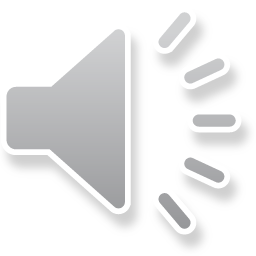 Перші кроки
Внесення змін до ЗУ «Про зайнятість населення» та інших підзаконних нормартивно-правових актів, які б не суперечили Конституції України щодо права вільно обирати професію за покликанням, а не за дипломом; 
Зупинити наступ Міністерства соціальної політики України на бізнес в Україні;
Створення дієвих законопроектів Мінсоцполітики , які б частково зняли податковий тягар, встановили пільговий період  для малого та середнього бізнесу;
Створення соц. опитування на сайті Державної служби зайнятості щодо актуальних «нових» професій;
Збільшення курсів перепідготовки для нових та сучасних професій та можливість потрапити на них з першого дня реєстрації у Державній службі зайнятості;
Створення програми доступний «Малий бізнес» з моменту реєстрації у Державній службі зайнятості;
Створення програми «Дайте спокійно дихати» - звільнення від податків у перший рік роботи для малого бізнесу  шляхом розробки відповідних законопроектів Міністерством соціальної політики;
Створення відділу консультації для початківців у бізнесі.
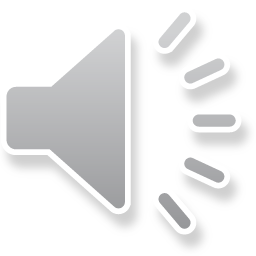 Нові професії, які б дали можливість працювати як за звичним графіком так і на фрі-лансі, а саме:
тренд-хантер або консультант по бізнес-ідеям — це креативна людина, яка шукає і відстежує нові ідеї для продуктів, дизайнів, у сфері бізнесу, моди і дизайну. Він знаходить те, що скоро стане модним трендом.
фахівці з неймінгу і слоганів — вони вигадують слогани, назви і легенди для продуктів, послуг, проектів і компаній в різних сферах діяльності — в бізнесі, політиці, шоу-бізнесі, в культурній та соціальній сфері.
бізнес-тренер і бізнес-консультант — в останні роки дуже затребувана професія в різних сферах бізнесу.
бренд-менеджер створює нестандартні рішення для нових продуктів і послуг.
GR-менеджер — це посередник між бізнес-організаціями та державними органами влади, представляє інтереси своєї компанії.
Чималий вплив на появу нових спеціальностей має ІТ-сфера. Саме вона зараз розвивається найбільш інтенсивно.
В ІТ-сфері:
Фронтенд розробник - це фахівець в області веб-розробки та дизайну, в завдання якого входить проектування користувацьких інтерфейсів для сайтів або додатків. Робота фахівця з веб-дизайну включає в себе як оригінальні дизайнерські, так  і технічні рішення в області проектування веб-інтерфейсів, що забезпечують зручність користування веб-ресурсом.
Криптовалютний консультант . Біткойн вже не такий популярний, як раніше, але розвиток криптовалютного ринку триває. Ті, хто був на ньому в перших рядах, встиг непогано заробити, а тепер — навчає нових учасників ринку. Також в рекрутингових агентствах були потрібні фахівці з майнінгу. Вони можуть бути брокерами або настроювачами обладнання для блокчейн-технологій.
Архітектор даних. Такі фахівці займаються аналізом великих обсягів інформації і на основі цього дають рекомендації щодо подальшого розвитку бізнесу. Для прийняття точних рішень вони користуються зібраною інформацією про клієнтів, відгуки і продажі, тенденції ринку.
Диспетчер каршерінгу. Сервісами спільного користування автомобілів дуже зручно користуватися, тому вони стають все більш популярними. Для тих, у кого немає грошей на покупку власного авто така послуга — прекрасна альтернатива для поїздок на роботу або по магазинах. В обов'язки диспетчера входить відстеження маршрутів автомобілів, вирішення конфліктних ситуацій і підбір авто для клієнта. Крім того, такі фахівці також повинні вміти надавати інформаційну підтримку.
Оператор дронів. Хоч ця спеціальність і не нова, в 2018 році вона перетворилася на масову. Багатьом компаніям потрібні люди, які не лише керують безпілотним літальним апаратом, але і вміють проводити його техобслуговування. Зараз дрони використовуються не тільки для відеозйомки, але і для доставки вантажів і наукових досліджень.
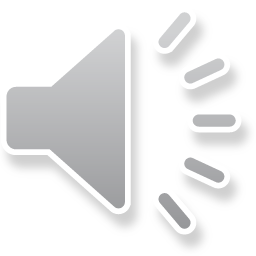 РЕЗУЛьТАТ -  це реалізований громадянин України
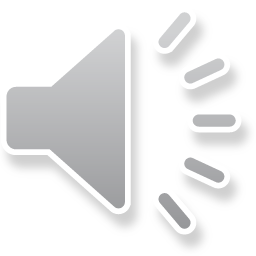